Other Side Effects: Perception vs. Evidence
Neal D. Shore, MD
Atlantic Urology Clinic, LLC
Myrtle Beach, SC
Common Adverse Effects of Androgen Deprivation Therapy
Hot flashes
Loss of libido/ED
Fatigue
Anemia
Muscle loss
Gynecomastia
Obesity/Sarcopenia
Diabetes 
Cardiovascular disease
Osteoporosis/fracture
Psychological: depression, memory difficulties, emotional liability
brain
libido, mood, cognition
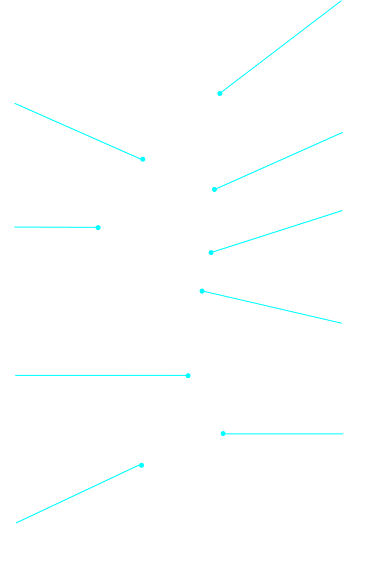 skin
hair growth, balding, sebum production
heart
cardiovascular health
liver
protein synthesis
muscle
strength, volume, energy
reduction in visceral fat
kidney
stimulation of erythropoietin
production
male sexual organs
penile growth
spermatogenesis, erection
prostate growth and function
bone
strength and density
bone marrow
stimulation of stem cells
Testosterone: Target Organs
Androgen Deprivation Therapy
“Androgen Deprivation Syndrome”
“Androgen Withdrawal Syndrome”
“LHRH Syndrome”
“Medical Andropause”
Constellation of symptoms and conditions
ADT now used more in non-metastatic prostate cancer, exposing men to ADT for longer periods
Concerns growing over ADT side effects
Arch Intern Med. 2006;166:465-471; Oncologist. 2003;8:474-487
ADT Causes a Variety of Specific Adverse Effects
Central nervous system
Fatigue
Musculoskeletal system
Osteoporosis/fractures
Obesity
Sarcopenia
Hematologic system
Anemia
Endocrine
Vasomotor flushing
Lipid alterations
Insulin resistance
Reproductive system
Decreased libido
Erectile dysfunction
ADT has been Associated with Metabolic Changes
Metabolic syndrome is a disorder of energy utilisation and storage, diagnosed by co-occurrence of any 3 of:
Abdominal (central) obesity
Elevated blood pressure 
Elevated fasting plasma glucose 
High serum triglycerides
Low high-density (HDL) cholesterol levels
Metabolic syndrome increases the risk of developing CVD
ADT leads to:
Insulin resistance
Accumulation of subcutaneous fat and decreased lean body mass
Increased glucose levels
Abnormalities in lipid levels
Kelly DM, Jones TH. J Endocrinol 2013;217:R25-45
Metabolic Syndrome and Metabolic Changes Induced by ADT are Different
Abdominal Obesity and Sarcopenia During ADT
Eugonadal young man
Saylor and Smith. J Urol. 2009;181:1998-2008
GnRH Agonists Significantly Increase Serum Lipids in Men with CaP
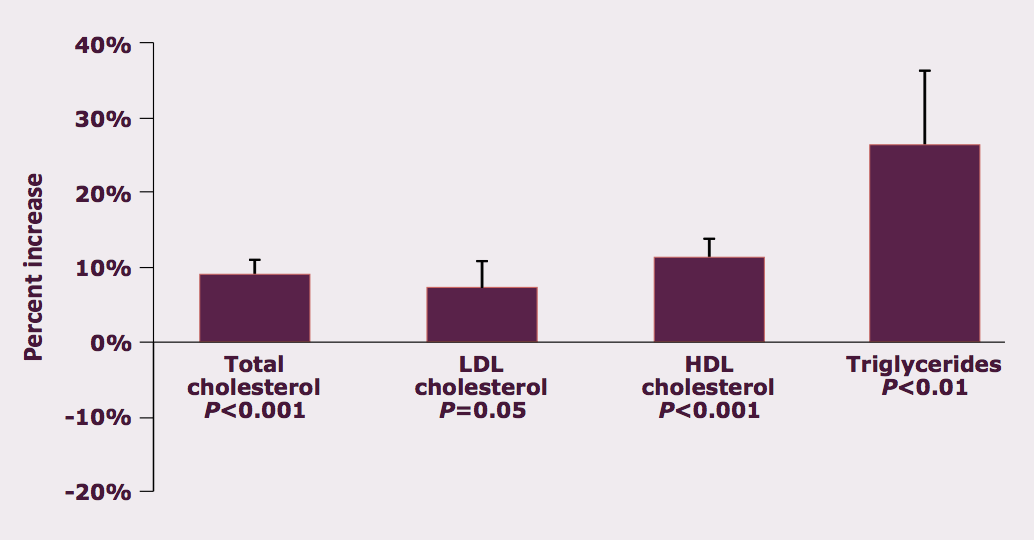 Smith MR et al. J Clin Endocrinol Metab. 2002;87:599-603.
GnRH Agonists Decrease Insulin Sensitivity in Nondiabetic Men with PCa
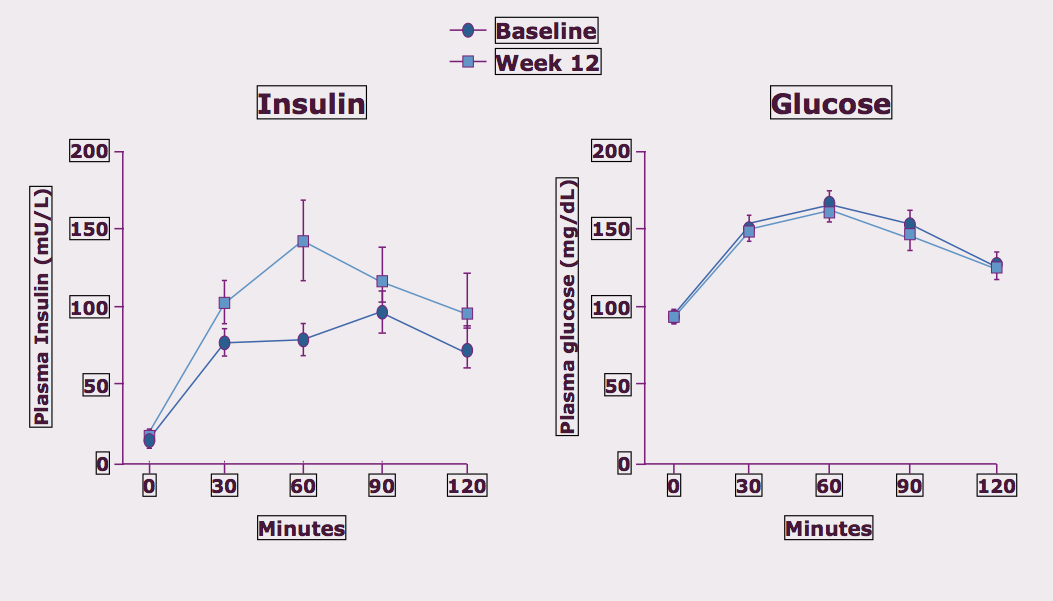 Smith MR et al (2006) J Clin Endocrinol Metab 91:1305-8
ADT and Diabetes:Consistency Between Forms of ADT
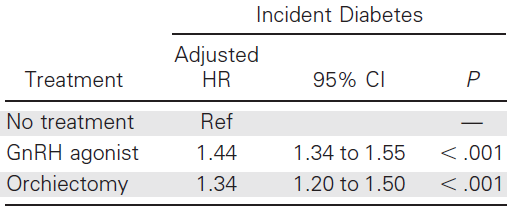 Keating, O’Malley, and Smith (2006) J Clin Oncol 24(27): 4448-56
ADT and Diabetes: 
Consistency Between Population-Based Studies
References: Keating et al (2006) JCO; Alibhai et al (2009) JCO; Keating et al (2010) JNCI
Causal Association Between ADT and Diabetes is Plausible
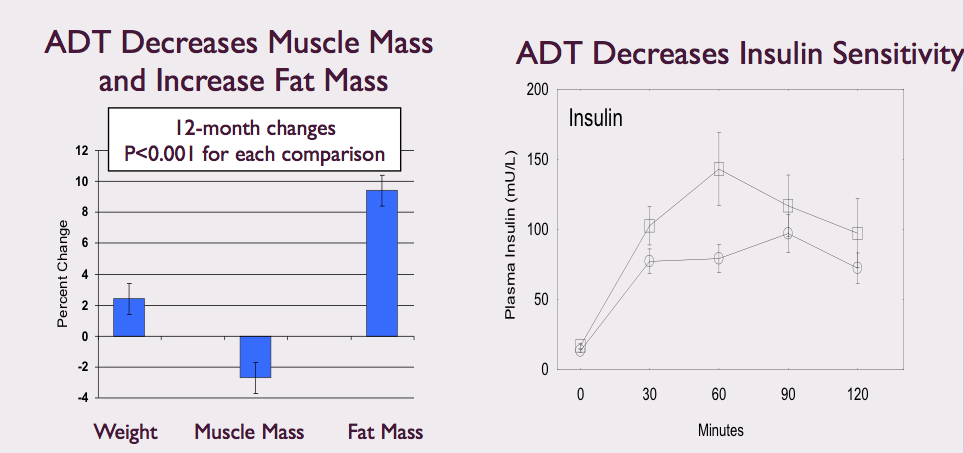 Smith MR et al (2002) JCEM 87:599-603
Smith MR et al (2006) JCEM 91:1305-8
Practical Recommendations: Diabetes
Screening
Consider testing in all men treated with ADT at baseline and yearly thereafter while receiving ADT
Recommended test: glycated hemoglobin (HbA1c)
Prediabetes=HbA1c 6.5-7.0%; diabetes=HbA1c >7%
Management of pre-diabetes
Treat other CHD risk factors
Repeat testing at least yearly
Lifestyle interventions (with follow-up counseling):
5–10% weight loss
≥150 min/week of moderate physical activity
Saylor PJ et al. J Gen Intern Med. 2009;24 Suppl 2:S389-S394.
Other Recommendations based on RCT
Fatigue
Aerobic and resistance exercise
Gynecomastia
RT and tamoxifen both reduce gynecomastia compared with observation, but tamoxifen reduces it more
Sexual dysfunction
- Intermittent ADT and Aerobic and resistance exercise
Nguyen PL Eur Urol. 2014 Aug 2. [Epub ahead of print].
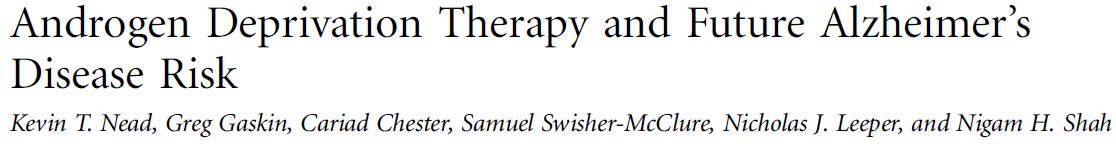 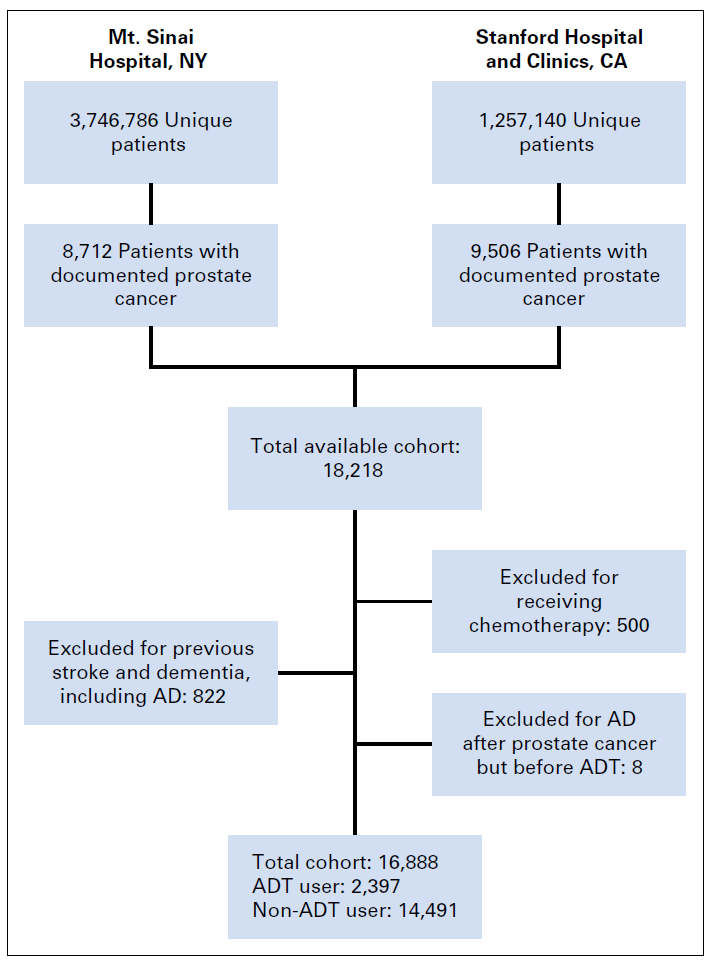 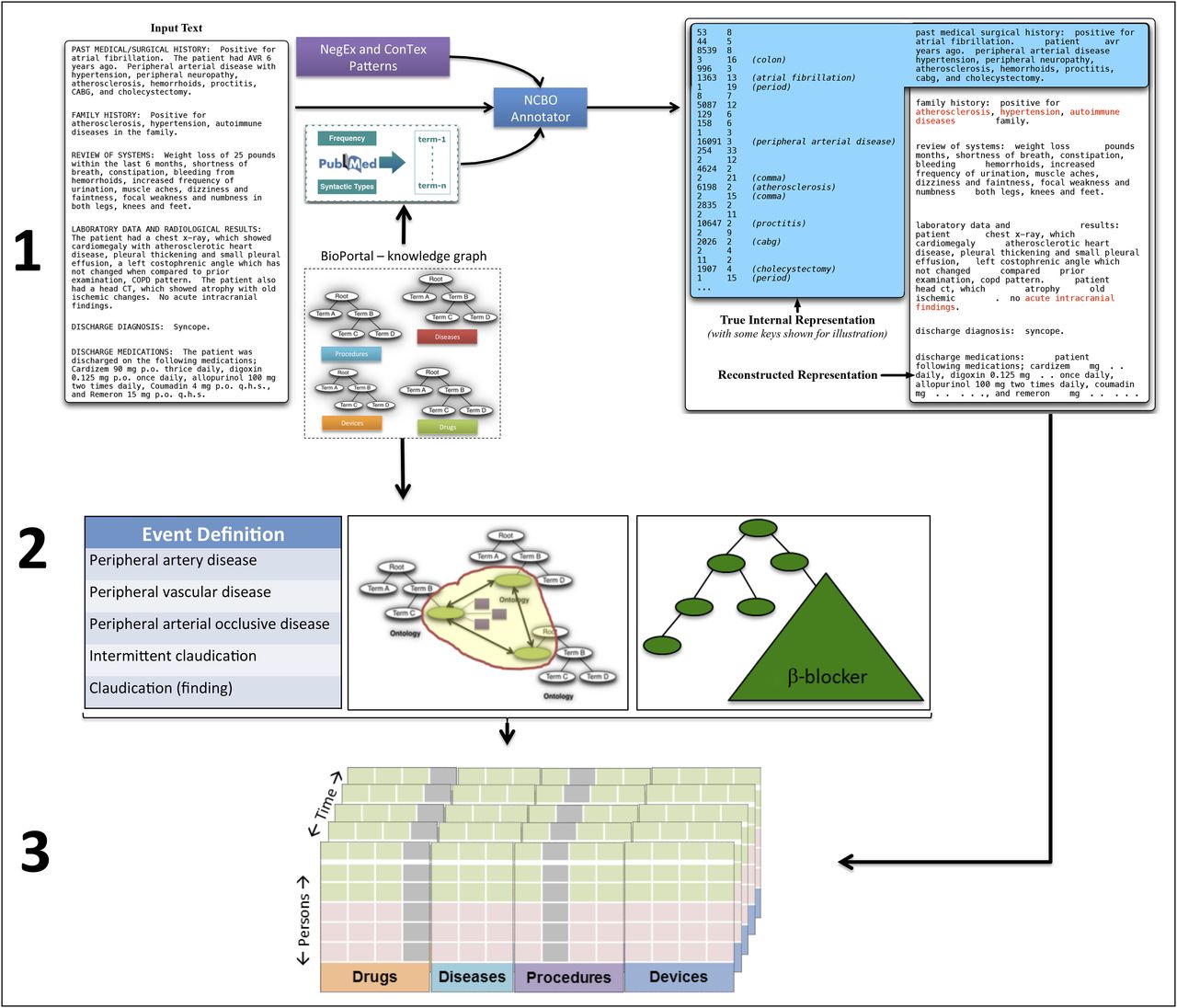 Analyses based on 125 new diagnoses
 of Alzheimer’s disease
Nead et al. JCO 2016;34:566-571
ADT and Alzheimer’s Disease
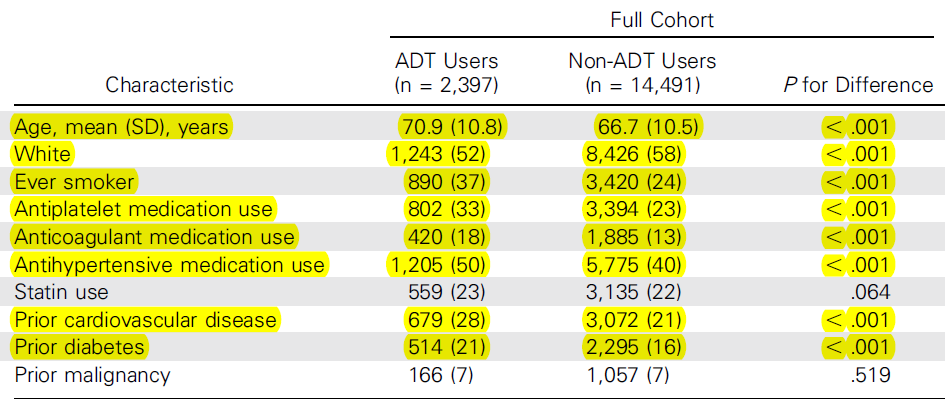 ADT Users and Non-ADT Users were dramatically different at baseline
Kevin T. Nead et al. JCO 2016;34:566-571
ADT and Alzheimer’s Disease
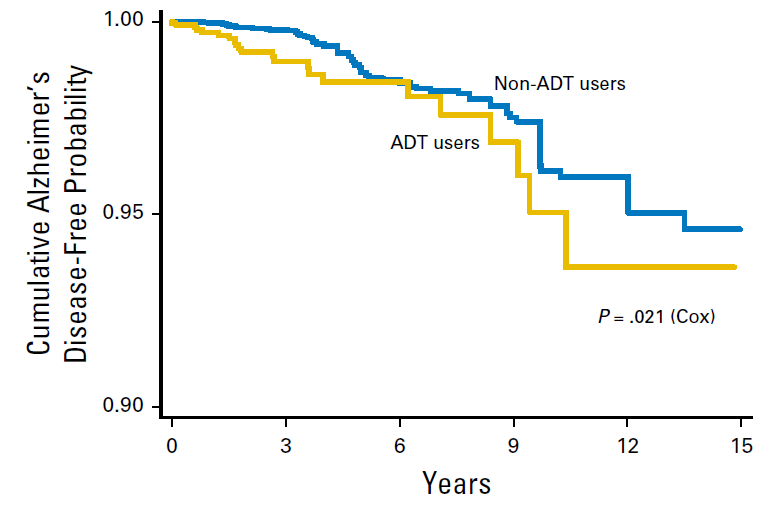 Kevin T. Nead et al. JCO 2016;34:566-571
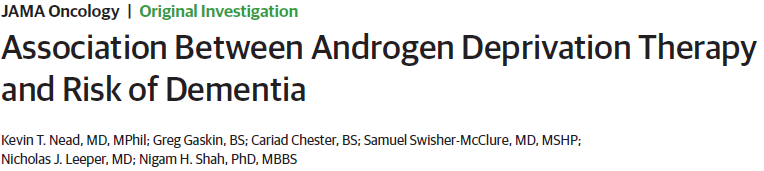 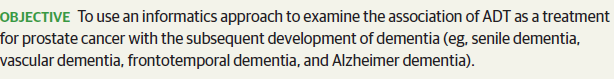 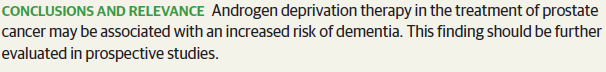 Lack of specificity suggests NO causal link 
between ADT and dementia
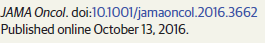 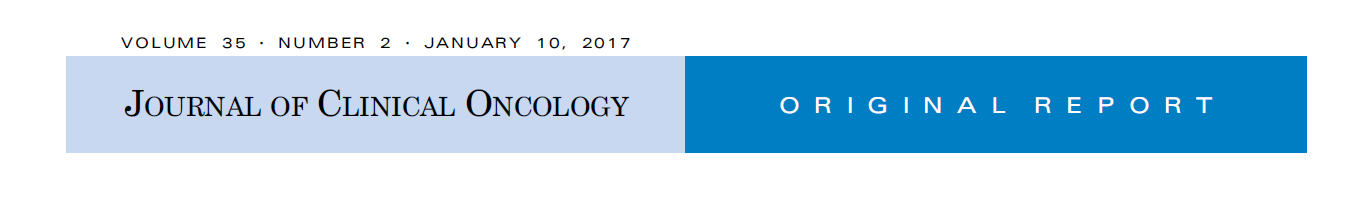 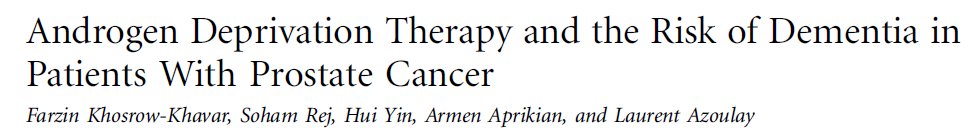 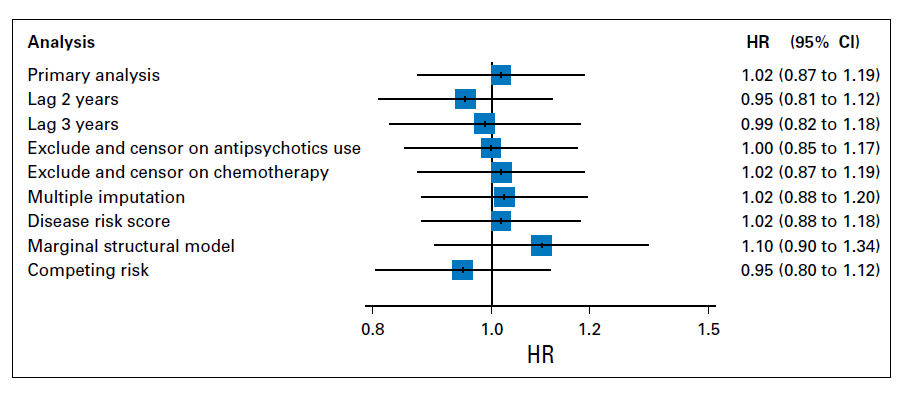 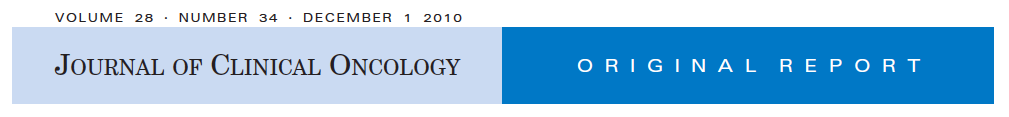 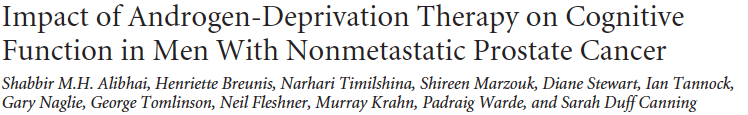 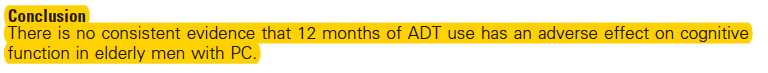 Why Intermittent Androgen Deprivation?
Androgen Deprivation Therapy (ADT) is associated withadverse events:
Holzbeierlein JM Urol Clin NA 2006,33:181-90; Spry NA et al BJUI (2009) Epub; Gomella, et al Urology. 2009 May;73:S28-35
Short-term: hot flushes, loss of libido, ED, fatigue
Long-term: bone demineralization, anemia, muscle wasting, metabolic syndrome, depression 
development of hormone resistance
Intermittent Androgen Deprivation (IAD) therapy aims to:
Minimize adverse events
Maximize quality of life (QoL)
Delay development hormone resistant prostate cancer (HRPC)
Reduction of non-oncologic morbidity/mortality and cost of care
Tunn U. BJU Int 2007;99 (Suppl 1):19-22; Boccon-Gibod L et al. BJU Int 2007;100:738-43
Gleave M et al Urol Oncol 2009,27:81-86
Conclusions
ADT causes specific harms
Hot flashes, fatigue, anemia, sexual dysfunction, sarcopenia, obesity, osteoporosis, and greater risks for fractures and diabetes
Not all harms associated with ADT are causal
Cardiovascular disease, dementia, colorectal cancer, others
When considering harms linked ADT, consider strength, consistency, and biological plausibility of the association
Thank you!